MEETING
2019
年终总结会议
POWERPOINT TEMPLATE
Lorem ipsum dolor sit amet, consetetur sadipscing elitr Lorem ipsum dolor sit amet, consetetur sadipscing elitr Lorem ipsum dolor sit amet, consetetur sadipscing elitr.
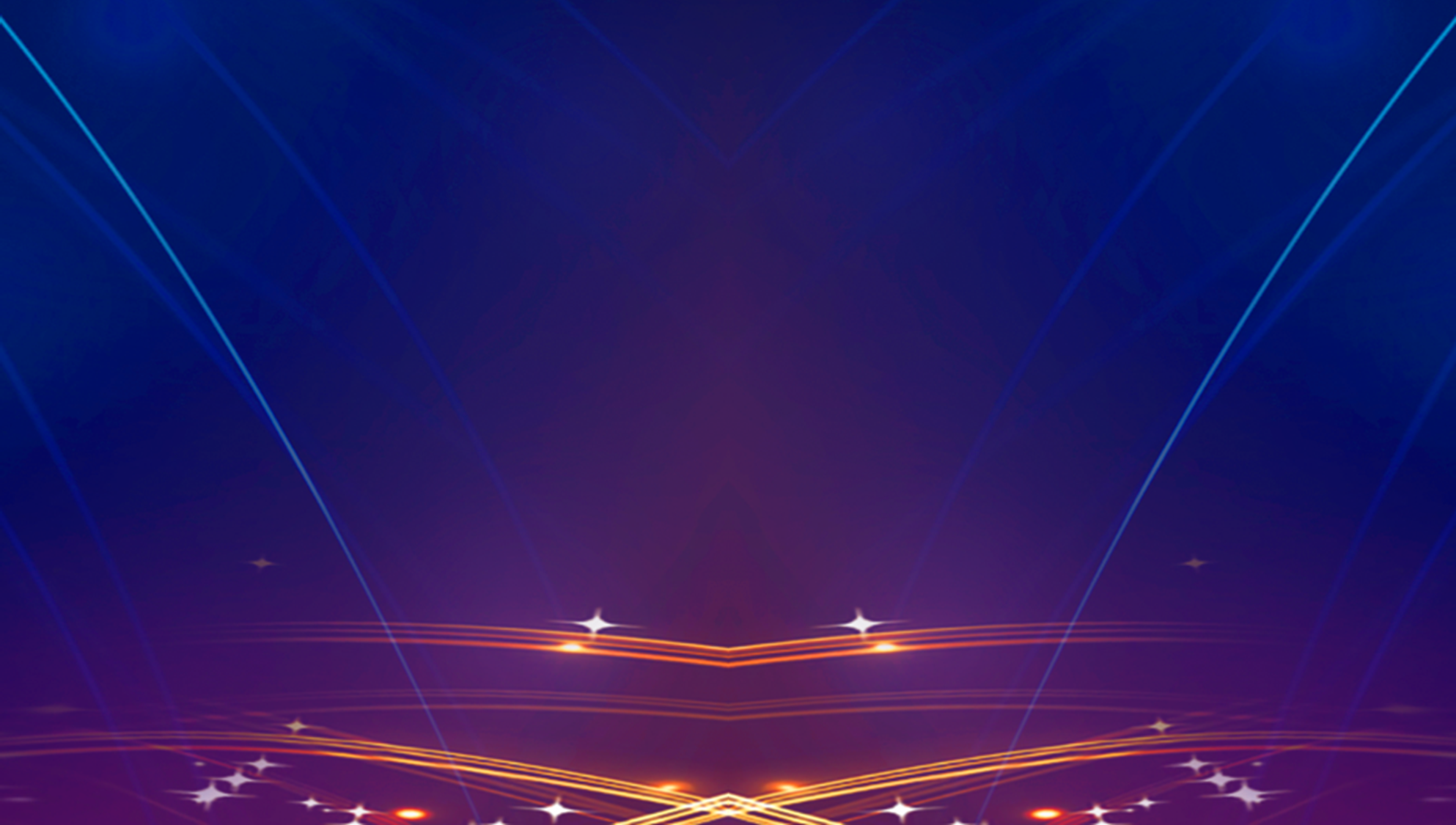 CONTENTS
目录
1
3
年度工作概述
成功项目展示
Conveniently architect value option. Seamlessly deliver.
Conveniently architect value option. Seamlessly deliver.
2
4
工作存在不足
明年工作计划
Conveniently architect value option. Seamlessly deliver.
Conveniently architect value option. Seamlessly deliver.
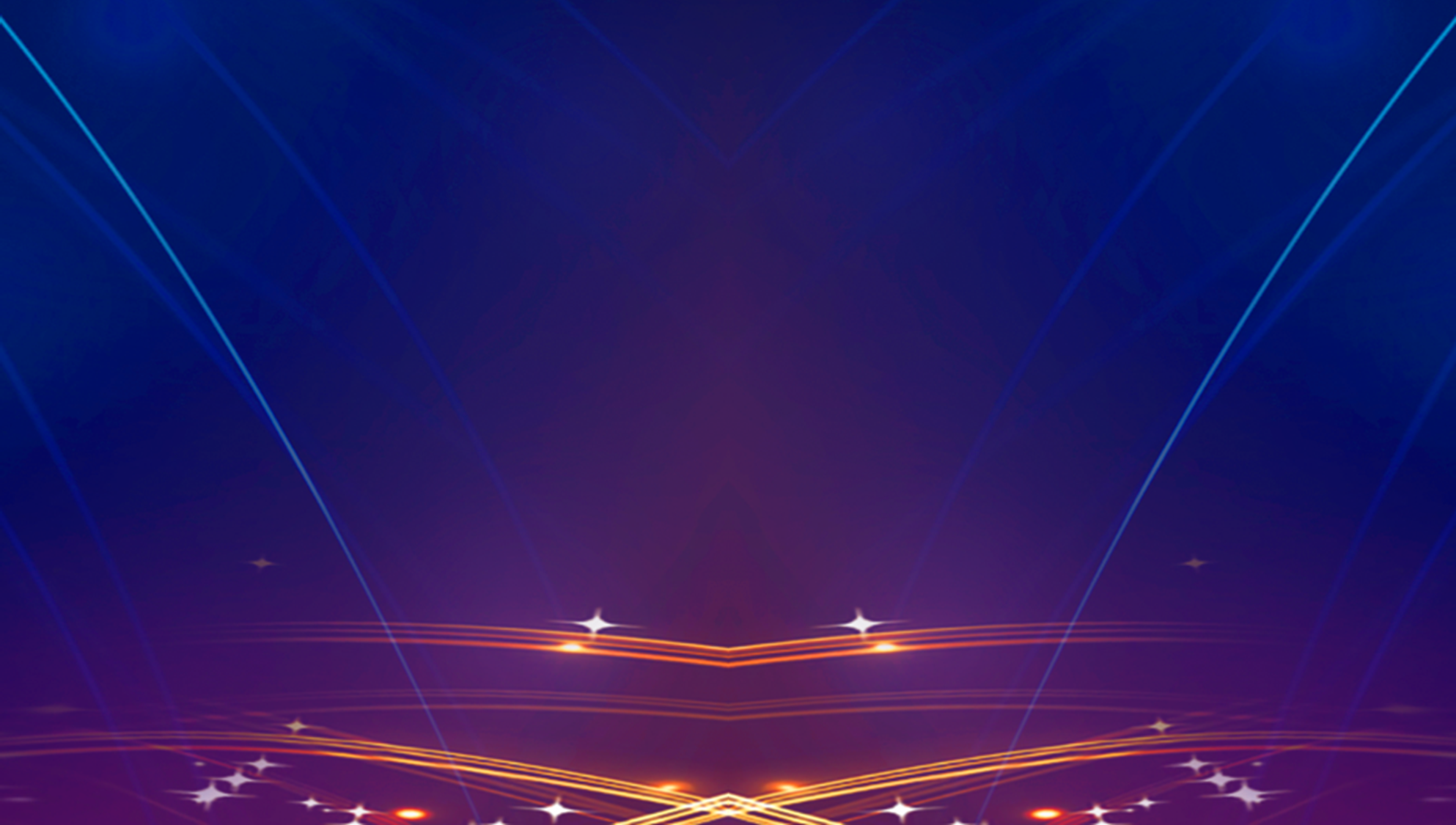 PATR ONE
年度工作概述
There are many variations of passages available the majority There are many variations of passages available the majority.
PATR ONE
年度工作概述
Conveniently architect value option. Seamlessly deliver.
TEMPLATE
ADD CONTENT
Conveniently architect value option. Seamlessly deliver.
There are many variations of passages available the majority There are many variations of passages available the majority.
ADD CONTENT
Conveniently architect value option. Seamlessly deliver.
PATR ONE
年度工作概述
Conveniently architect value option. Seamlessly deliver.
80%
45%
13%
ADD CONTENT
Conveniently architect value option. Seamlessly deliver.
TEMPLATE
ADD CONTENT
Conveniently architect value option. Seamlessly deliver.
There are many variations of passages available the majority There are many variations of passages available the majority.
PATR ONE
年度工作概述
Conveniently architect value option. Seamlessly deliver.
ADD CONTENT
Conveniently architect value option. Seamlessly deliver.
ADD CONTENT
Conveniently architect value option. Seamlessly deliver.
ADD CONTENT
Conveniently architect value option. Seamlessly deliver.
ADD CONTENT
Conveniently architect value option. Seamlessly deliver.
PATR ONE
年度工作概述
Conveniently architect value option. Seamlessly deliver.
ADD CONTENT
Conveniently architect value option. Seamlessly deliver.
ADD CONTENT
Conveniently architect value option. Seamlessly deliver.
ADD CONTENT
Conveniently architect value option. Seamlessly deliver.
ADD CONTENT
Conveniently architect value option. Seamlessly deliver.
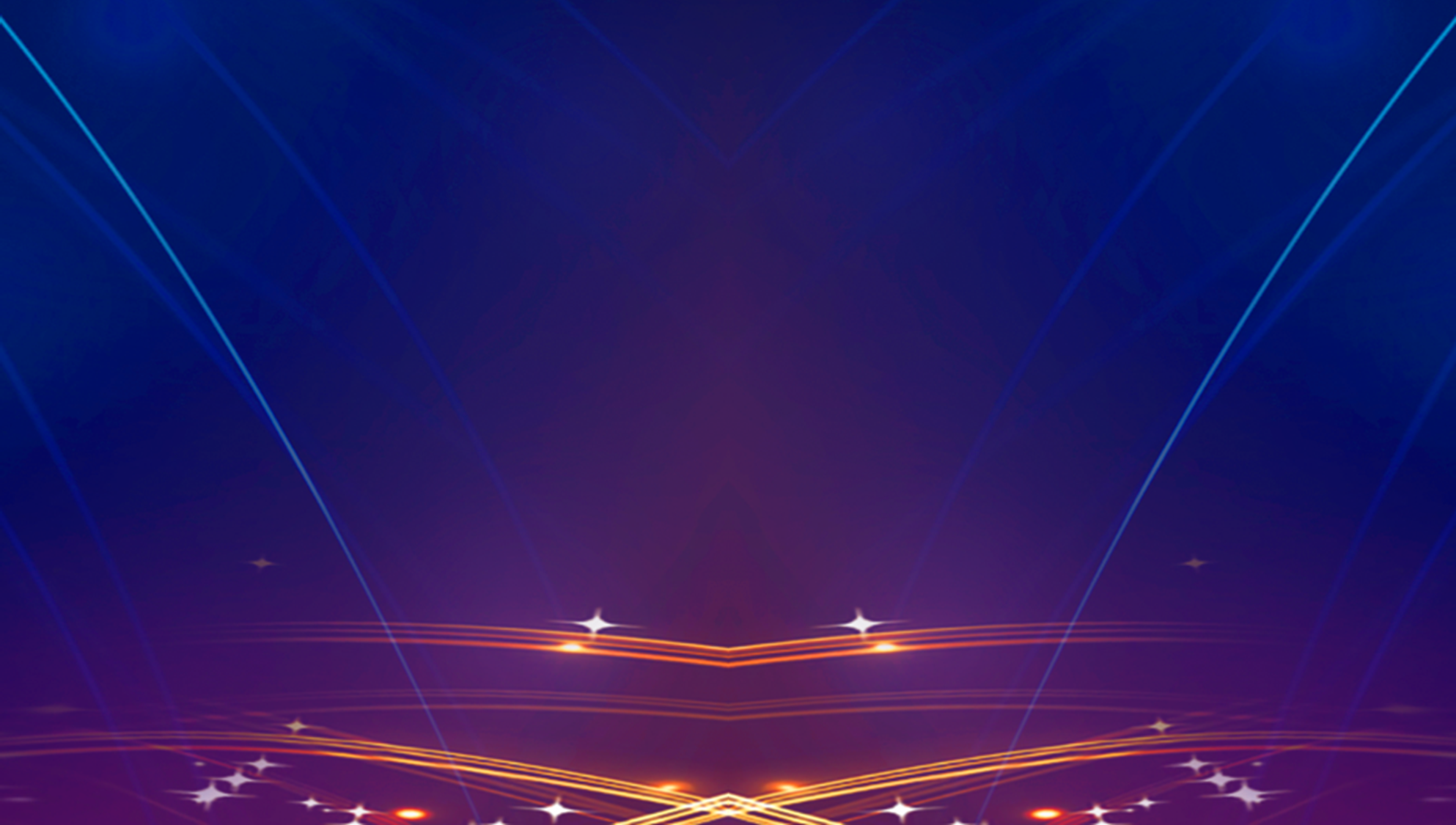 PATR TWO
成功项目展示
There are many variations of passages available the majority There are many variations of passages available the majority.
PATR TWO
成功项目展示
Conveniently architect value option. Seamlessly deliver.
95%
TEMPLATE
There are many variations of passages available the majority There are many variations of passages available the majority.
PATR TWO
成功项目展示
Conveniently architect value option. Seamlessly deliver.
TEMPLATE
There are many variations of passages available the majority There are many variations of passages available the majority.
PATR TWO
成功项目展示
Conveniently architect value option. Seamlessly deliver.
9%
ADD CONTENT
Conveniently architect value option.
15%
ADD CONTENT
Conveniently architect value option.
21%
ADD CONTENT
Conveniently architect value option.
55%
ADD CONTENT
Conveniently architect value option.
PATR TWO
成功项目展示
Conveniently architect value option. Seamlessly deliver.
18%
29%
32%
68%
SOME TEXT
SOME TEXT
SOME TEXT
SOME TEXT
MORE THAN TEMPLATE
There are many variations of passages available the majority There are many variations of passages available the majority.
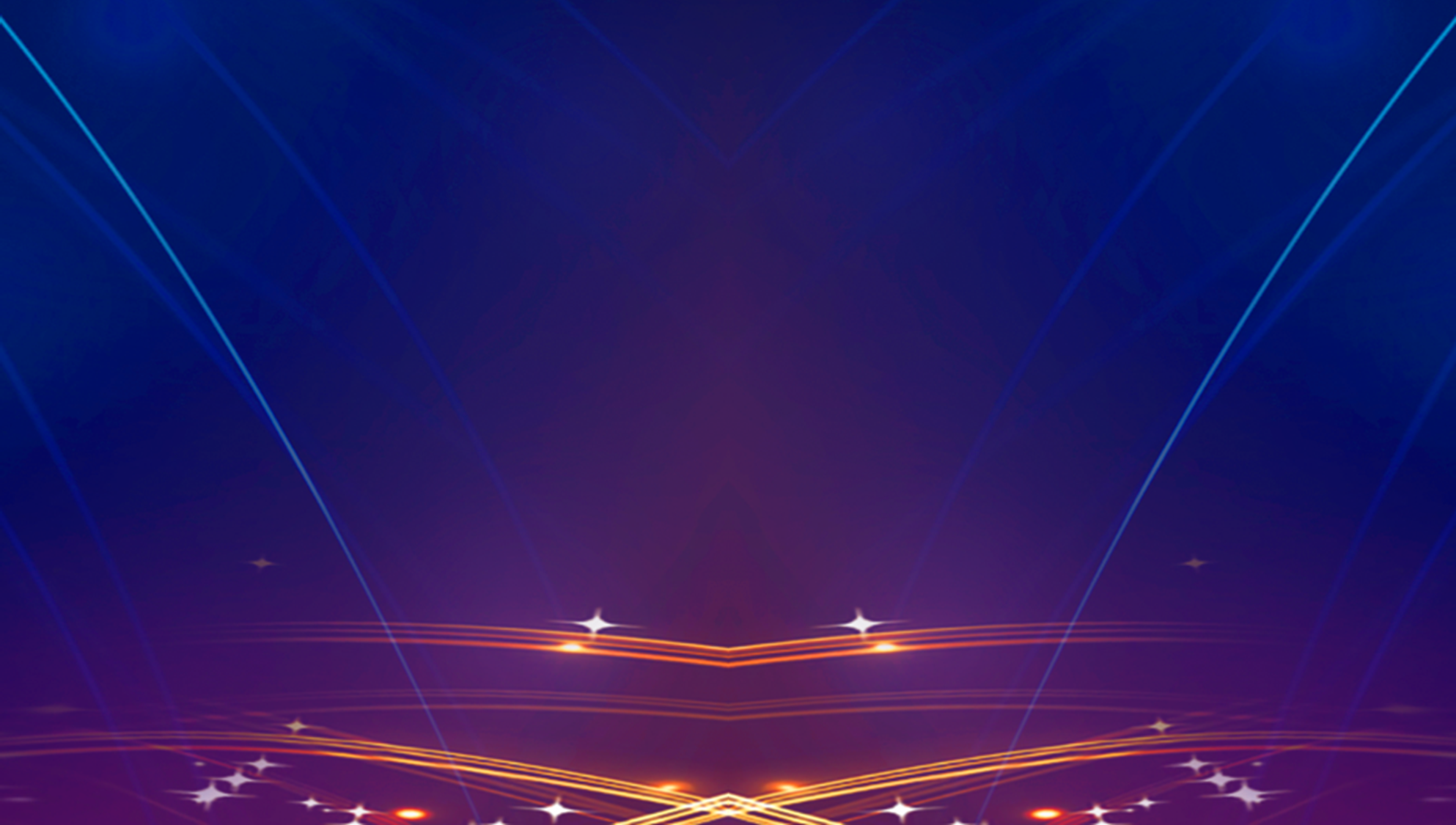 PATR THREE
工作存在不足
There are many variations of passages available the majority There are many variations of passages available the majority.
PATR THREE
工作存在不足
Conveniently architect value option. Seamlessly deliver.
ADD CONTENT
Conveniently architect value option. Seamlessly deliver.
ADD CONTENT
Conveniently architect value option. Seamlessly deliver.
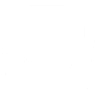 ADD CONTENT
Conveniently architect value option. Seamlessly deliver.
ADD CONTENT
Conveniently architect value option. Seamlessly deliver.
PATR THREE
工作存在不足
Conveniently architect value option. Seamlessly deliver.
TEMPLATE
There are many variations of passages available the majority There are many variations of passages available the majority.
ADD CONTENT
Conveniently architect value option. Seamlessly deliver.
ADD CONTENT
Conveniently architect value option. Seamlessly deliver.
ADD CONTENT
Conveniently architect value option. Seamlessly deliver.
PATR THREE
工作存在不足
Conveniently architect value option. Seamlessly deliver.
ADD CONTENT
Conveniently architect value option. Seamlessly deliver.
ADD CONTENT
Conveniently architect value option. Seamlessly deliver.
ADD CONTENT
Conveniently architect value option. Seamlessly deliver.
PATR THREE
工作存在不足
Conveniently architect value option. Seamlessly deliver.
ADD CONTENT
Conveniently architect value option. Seamlessly deliver.
ADD CONTENT
Conveniently architect value option. Seamlessly deliver.
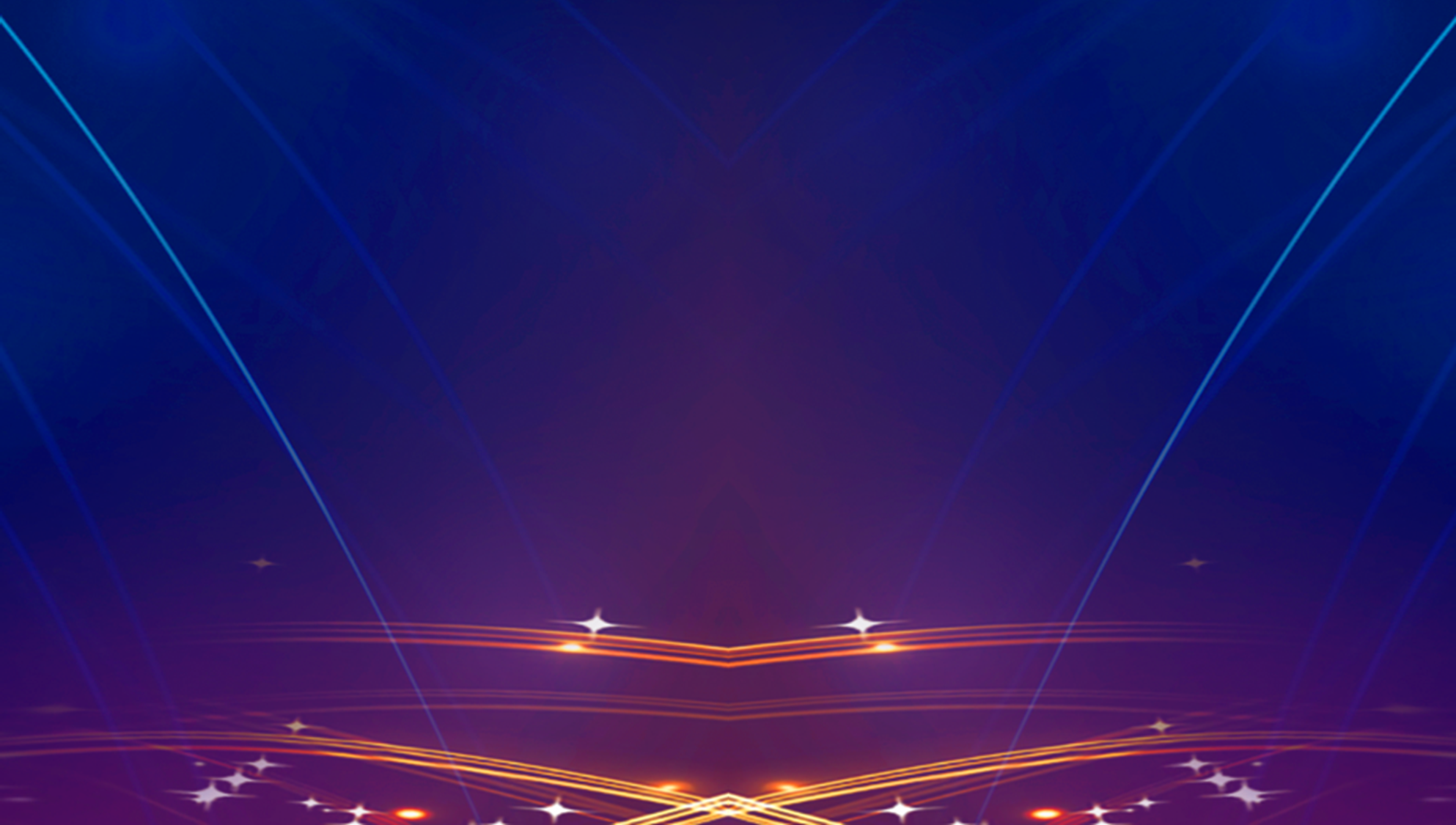 PATR FOUR
明年工作计划
There are many variations of passages available the majority There are many variations of passages available the majority.
PATR FOUR
明年工作计划
Conveniently architect value option. Seamlessly deliver.
ADD CONTENT
Conveniently architect value option. Seamlessly deliver.
ADD CONTENT
Conveniently architect value option. Seamlessly deliver.
ADD CONTENT
Conveniently architect value option. Seamlessly deliver.
ADD CONTENT
Conveniently architect value option. Seamlessly deliver.
ADD CONTENT
Conveniently architect value option. Seamlessly deliver.
PATR FOUR
明年工作计划
Conveniently architect value option. Seamlessly deliver.
HERE GALLERY
SLIDE
There are many variations of passages available the majority There are many variations of passages available the majority.
TEXT HERE
TEXT HERE
TEXT HERE
TEXT HERE
TEXT HERE
PATR FOUR
明年工作计划
Conveniently architect value option. Seamlessly deliver.
ADD CONTENT
Conveniently architect value option. Seamlessly deliver.
ADD CONTENT
Conveniently architect value option. Seamlessly deliver.
ADD CONTENT
Conveniently architect value option. Seamlessly deliver.
ADD CONTENT
Conveniently architect value option. Seamlessly deliver.
PATR FOUR
明年工作计划
Conveniently architect value option. Seamlessly deliver.
全年总额：
18,500,000
ADD CONTENT
Conveniently architect value option. Seamlessly deliver.
ADD CONTENT
Conveniently architect value option. Seamlessly deliver.
THANKS
感谢聆听
使用说明
屏幕尺寸
特殊字体
方便修改
16:9
DINPro-Bold
标题+内容
微软雅黑
等线 (正文)
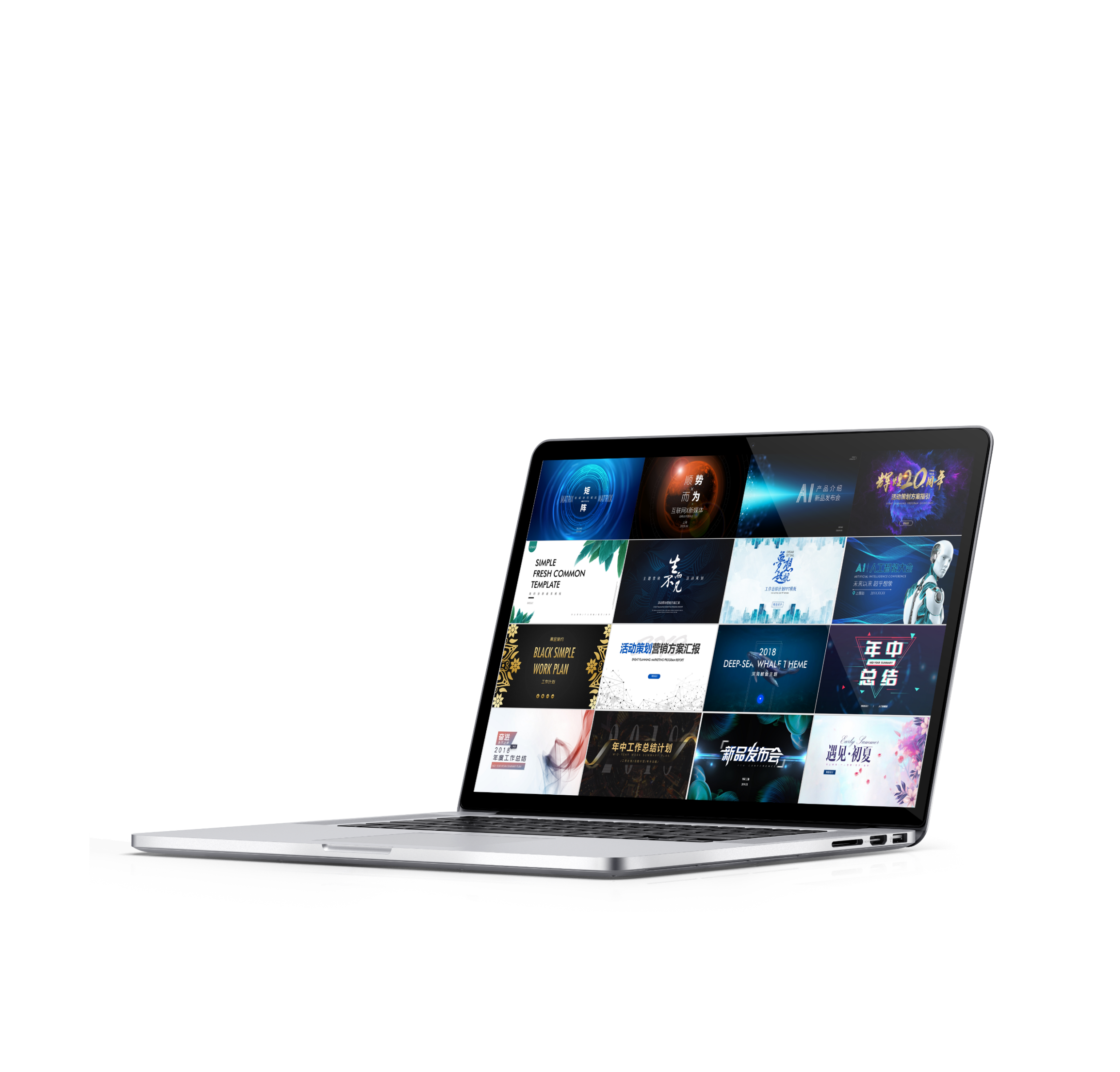 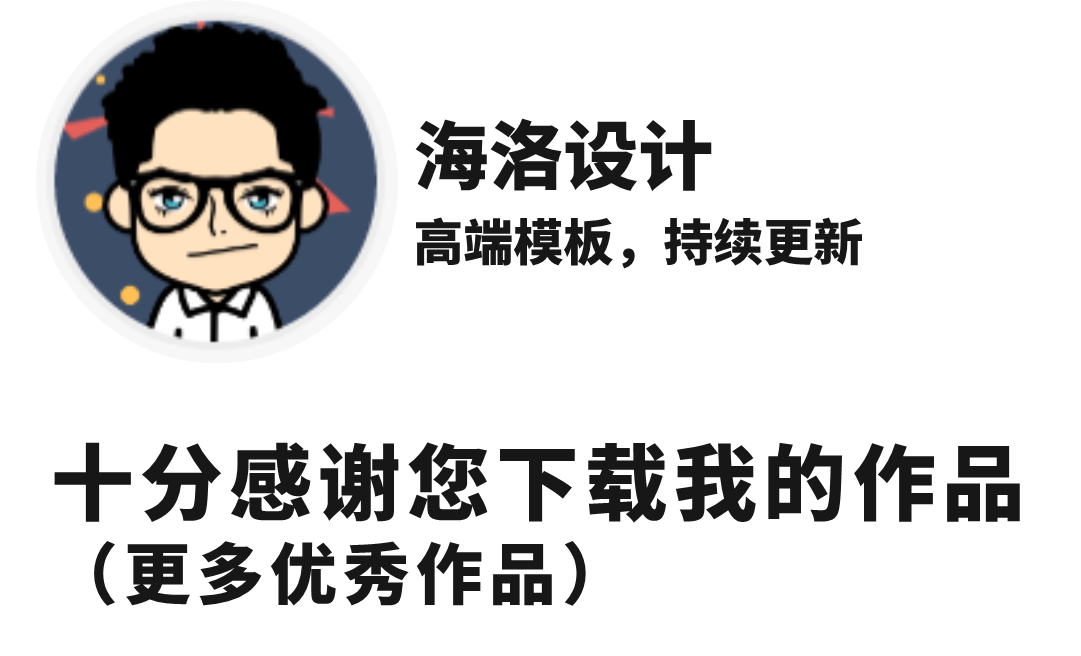 作品主页, 右键打开链接即可:
http://chn.docer.com/works?userid=303668249